Методическая разработка раздела учебной программы Б. М. Неменского по предмету «Изобразительное искусство»
Тема раздела:«Виды изобразительного искусства и основы образного языка»
 6 класс


 


Учитель изобразительного искусства 
Сочинова Лилия Александровна
Главный смысловой стержень программы:
  связь искусства с жизнью человека;
  роли искусства в повседневной жизни общества;
  значении искусства в развитии каждого ребёнка;
  формирование у ребёнка качеств человечности, доброты и культурной полноценности.
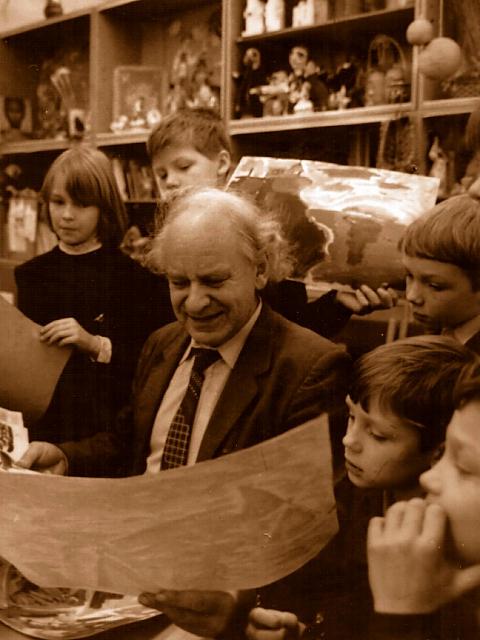 Актуальность:
Изучая искусство, человек учится:
видеть окружающий мир собственными глазами;
выстраивать собственную систему ценностей и образов;
создавать новое, не боясь сделать шаг в неведомое;
Изучая искусство, человек будет:
Развивать свои творческие возможности
накапливать, осваивать багаж знаний, того, что уже создало человечество;
преодолевать робость, неуверенность в себе.
 формировать потребность постоянного, на всю жизнь, общения с искусством.
Цель раздела программы.
Приобщение к искусству как духовному опыту поколений, изучение видов изобразительного искусства, и определение места изобразительного искусства в семье пластических искусств.
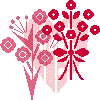 Задачи раздела программы:
ознакомление с искусством изображения как способом художественного познания мира;
изучение художественных материалов;
изучение жанров изобразительного искусства;
ознакомление с основами цветоведения.
систематическое развитие образно-творческих способностей, гибкости и гармоничности мышления человека;
развитие умения воспринимать и принимать произведения изобразительного искусства;
развитие практических навыков и умений в различных видах художественного творчества;
создание атмосферы увлеченности на уроках;
воспитание змоционально-ценностного отношения к художественному познанию мира;
воспитание положительного отношения к искусству.
Используемые формы и методы организации деятельности учащихся.
повторности упражнений;
индивидуальный подход;
«забегания вперед» и «возвращения к пройденному»;
педагогического ограничения ;
наглядные;
словесные;
практические творческие упражнения;
игровые и коллективные;
исследовательские; 
педагогический рисунок 
репродуктивные 
частично-поисковые;
использование ИКТ
Результативность
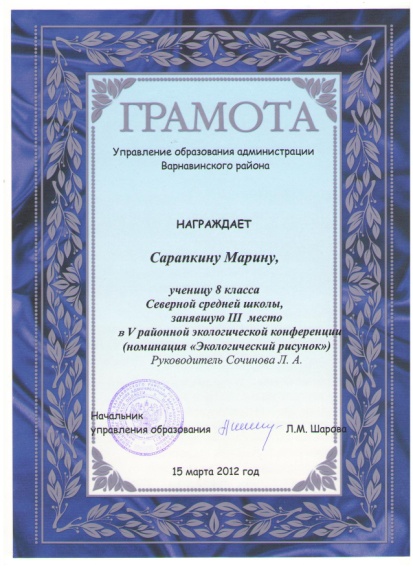 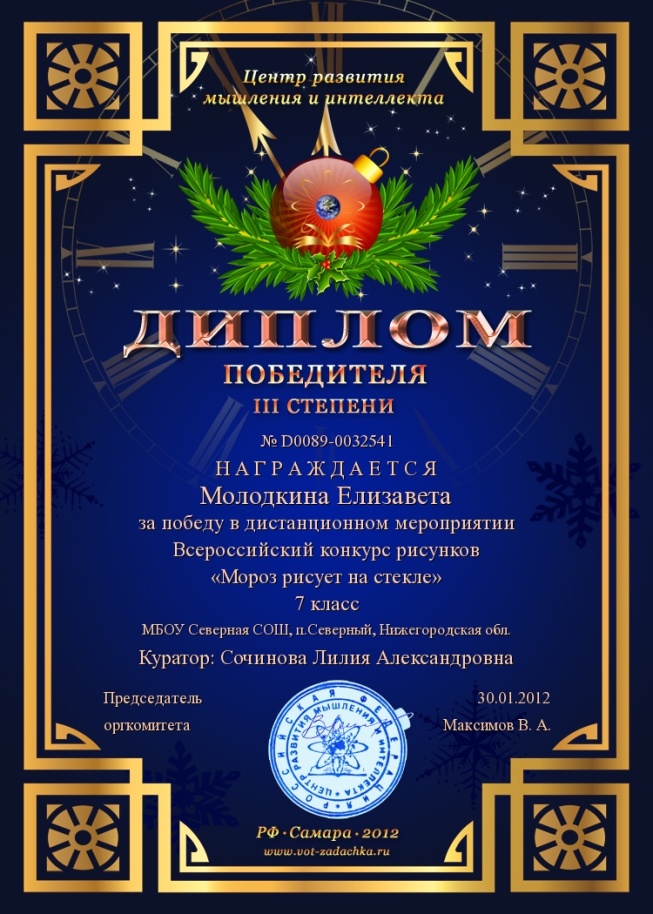 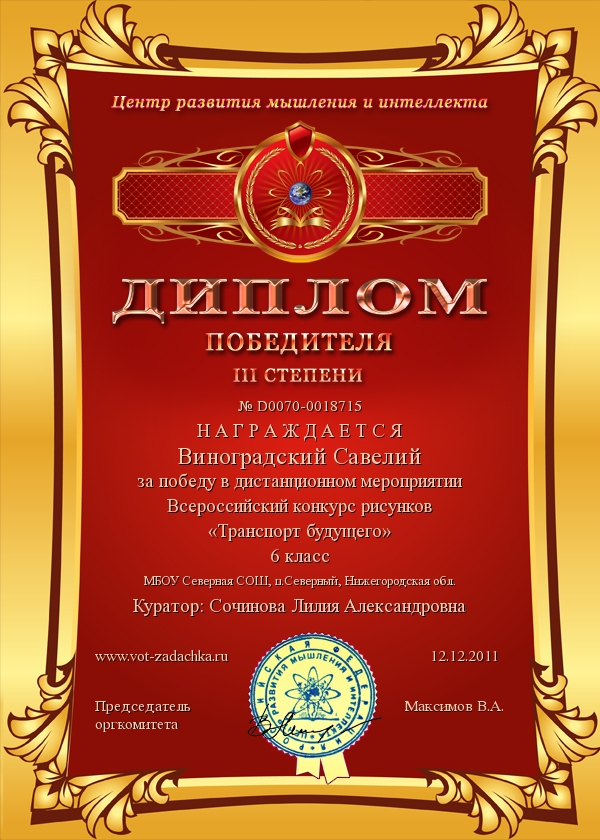 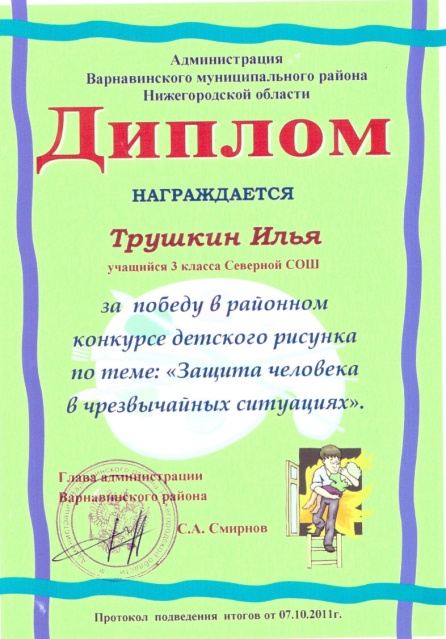 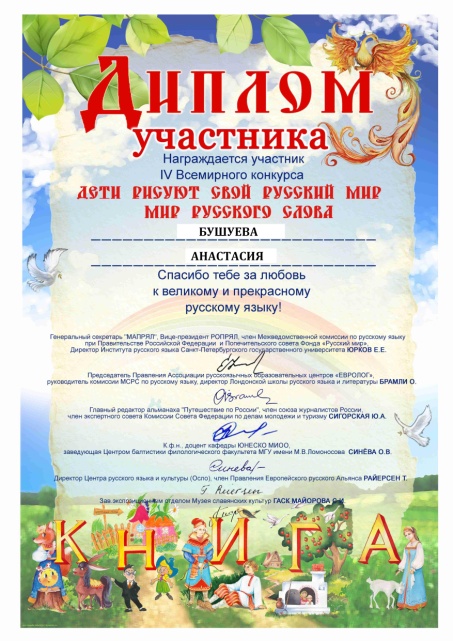 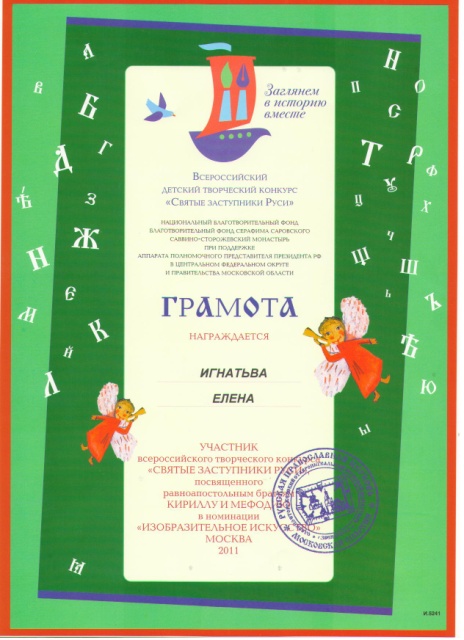 Ожидаемые результаты освоения раздела программы.
Учащиеся должны знать:
- о месте и значении изобразительного искусства в жизни общества и человека;
иметь представления о многообразии образных языков искусства;
- о взаимосвязи реальной действительности и её художественного изображения в искусстве;
- основные средства художественной выразительности;
- о ритмической организации изображения и богатстве выразительных возможностей;
- о разных художественных материалах и художественных техниках.
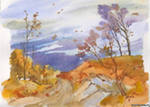 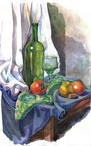 Ожидаемые результаты освоения раздела программы.
Учащиеся должны уметь:
- пользоваться красками , несколькими графическими материалами, обладать первичными навыками лепки;
- видеть и использовать в качестве средств выражения соотношения  пропорций, цветовые отношения;
- создавать творческие композиционные работы в разных материалах с натуры, по памяти и по воображению.
- воспринимать произведения искусства, анализировать своё восприятие
- владеть первичными навыками плоского и объёмного изображений предмета.
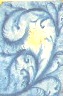 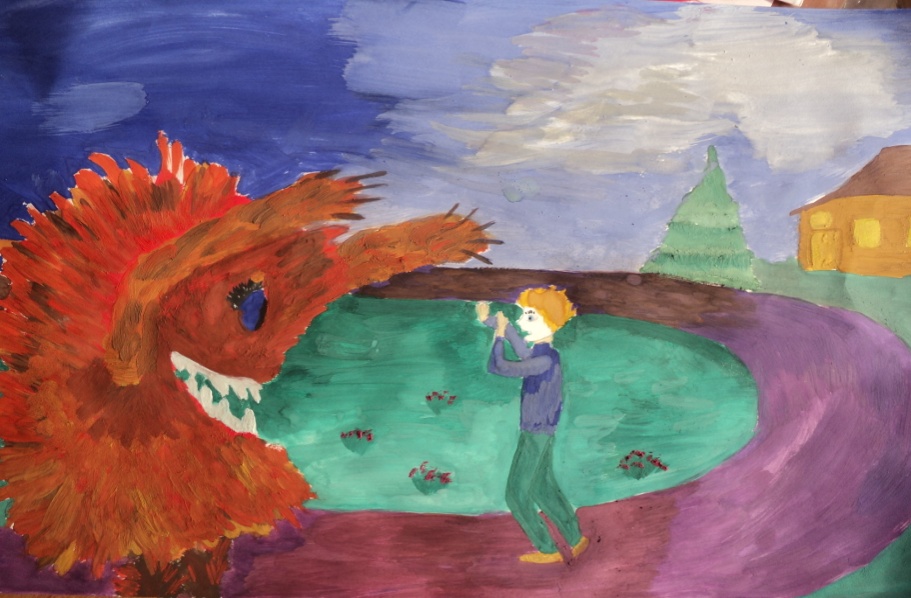 Календарно – тематическое планирование раздела учебной программы       «Виды изобразительного искусства и основы образного языка».
Внесённые изменения.
Урок изобразительного искусства.
Тема урока: «Линия и её выразительные возможности».
Цель урока: сформировать у учащихся представление о структурной основе любого изображения, о разнообразии средств рисунка, о главном средстве рисунка – линии.
Задачи:
Познавательная: изучить рисунок, его средства – линии, штрихи, пятна. Изучить виды линий.
Развивающая: развивать наблюдательность, воображение, фантазию;
Воспитательная: воспитывать интерес к изобразительному искусству, сотрудничество при работе в группах.
Основные моменты урока.
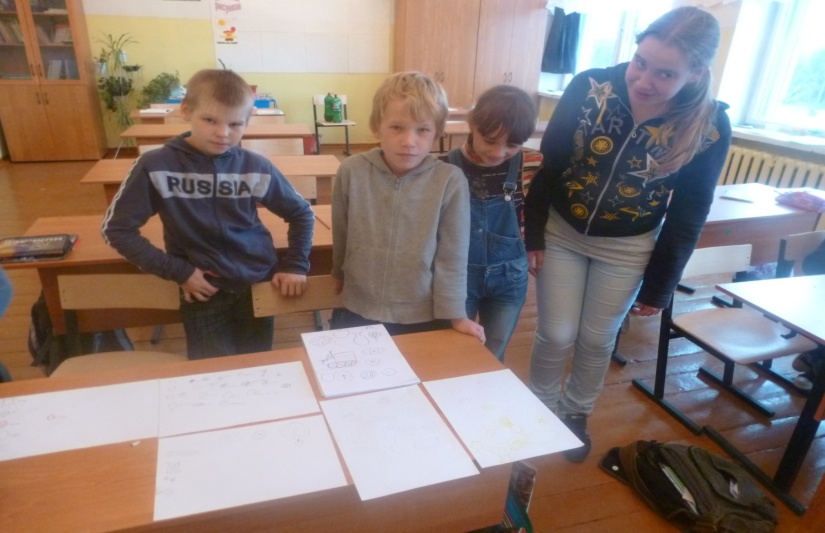 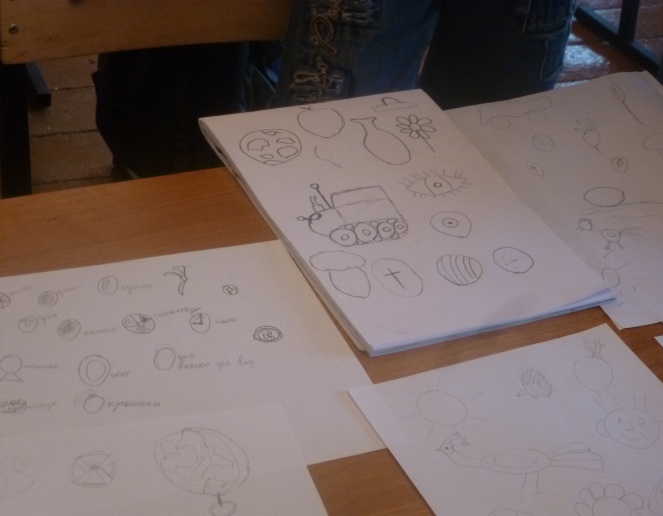 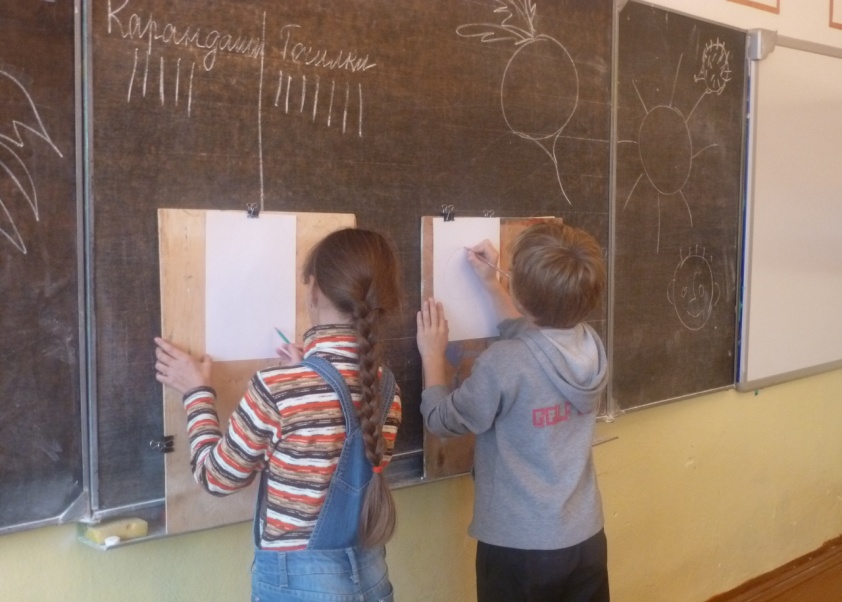 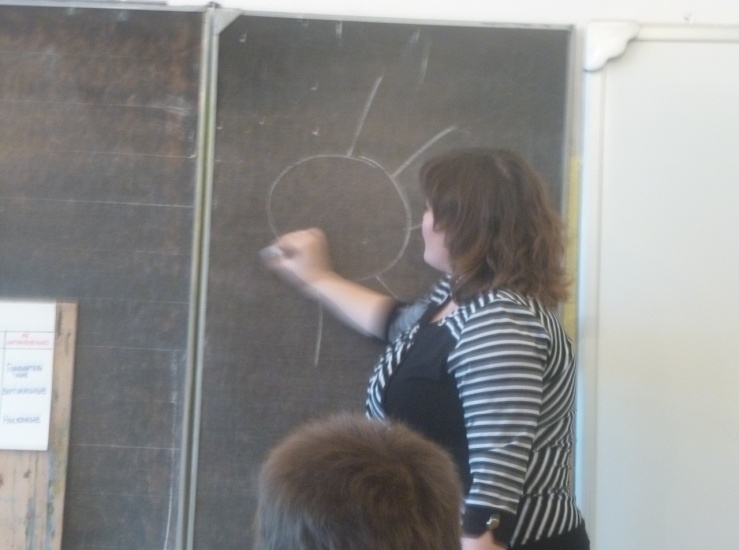